Click to add Text
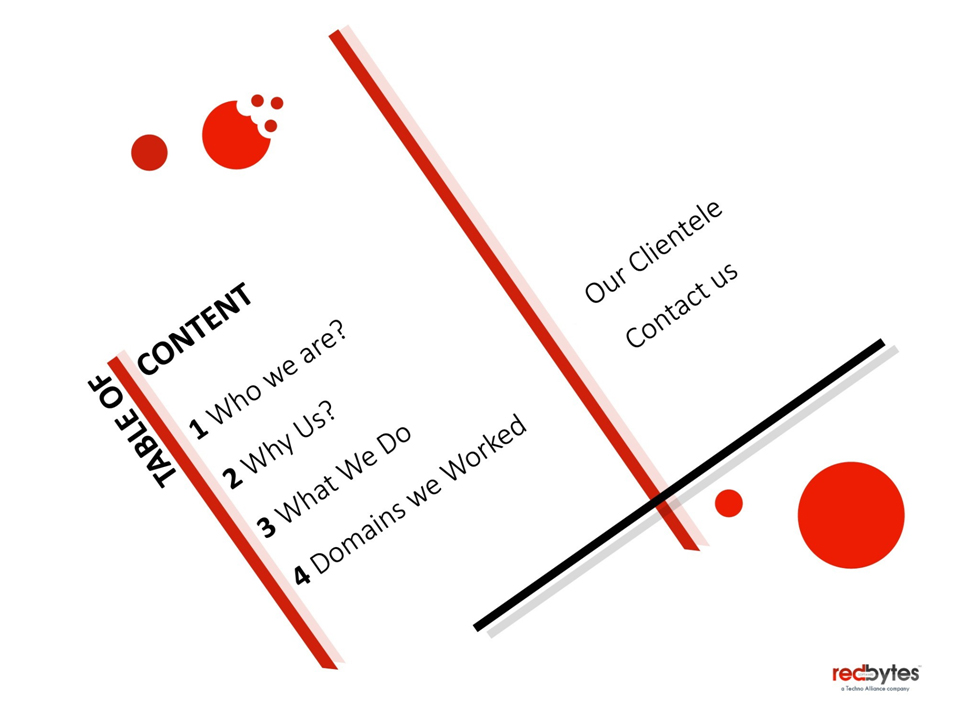 Client Timeline
5
6
7
Who w e are.
App development experts trusted in appifying  businesses  since   2009
Redbytes is a team of experts (with more than 50 developers with  11+ years  of experience)
We have developed 350+ mobile apps in different domains
Whether you are an innovative start-up or an established brand, we can create sophisticated and affordable mobile apps with proven technology standards to appify your business.
Why us?
Strong Working experience with  fortune 500 companies
One stop for all (mobile app development, web app development, software testing, backend  API)
Extra support after delivery (based  on  project size)
We follow a unique delivery model –  water scrum
Ensures 100% quality & commitment  to every projects at an effective price
What we do?
Internet of Things
Educational  Apps


Business Solutions
Redbytes helps to convert simple ideas into amazing mobile app solutions.

Platforms we work on:
Native (Android, iOS)
Cross platform ( React Native, Flutter)
Low-code platform(Outsystems)
Web App development
Domains we worked:
Service apps  
Booking apps  
Social Networking/Social Media Sharing apps
E-commerce/Shopping apps
Lifestyle/Health and Fitness apps
2D games
IoT apps
NGO & Fundraising apps
Transport & Logistics Management apps Food Delivery apps
Real-Estate apps
Productivity apps
Our Clientele Timeline
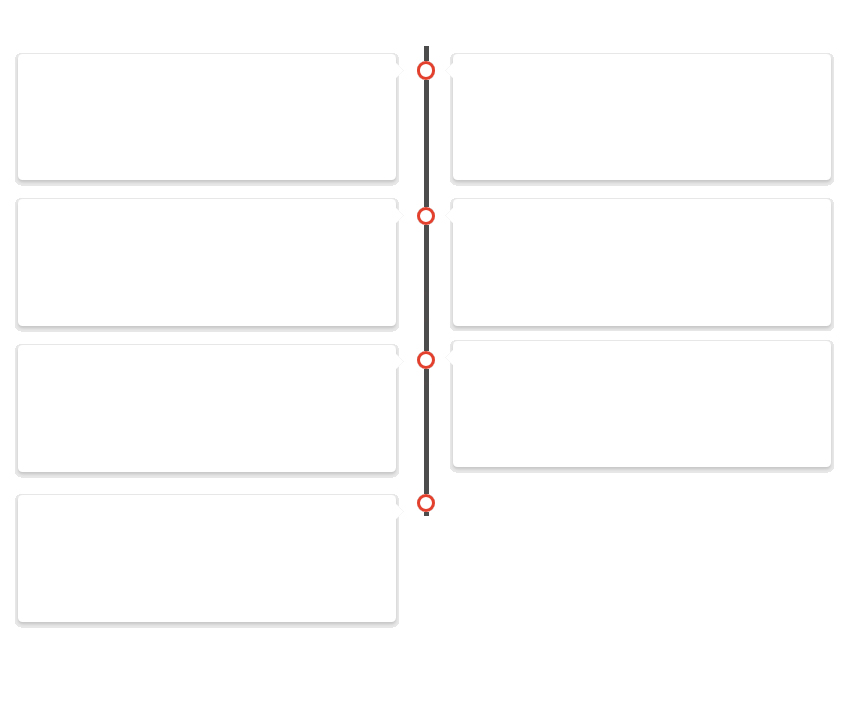 2015
2014
100th project 

Client:Devin Venable
50th project

Client:Darius Chapman
2016
2017
200th project

Client : Robert Firebaugh
150th Project

Client : Paolo Orlandin
2018
2019
300th project

Client : Faceron
250th project

Client : DigitalCube
2020
350th project

Client: Shride
Our Clientele
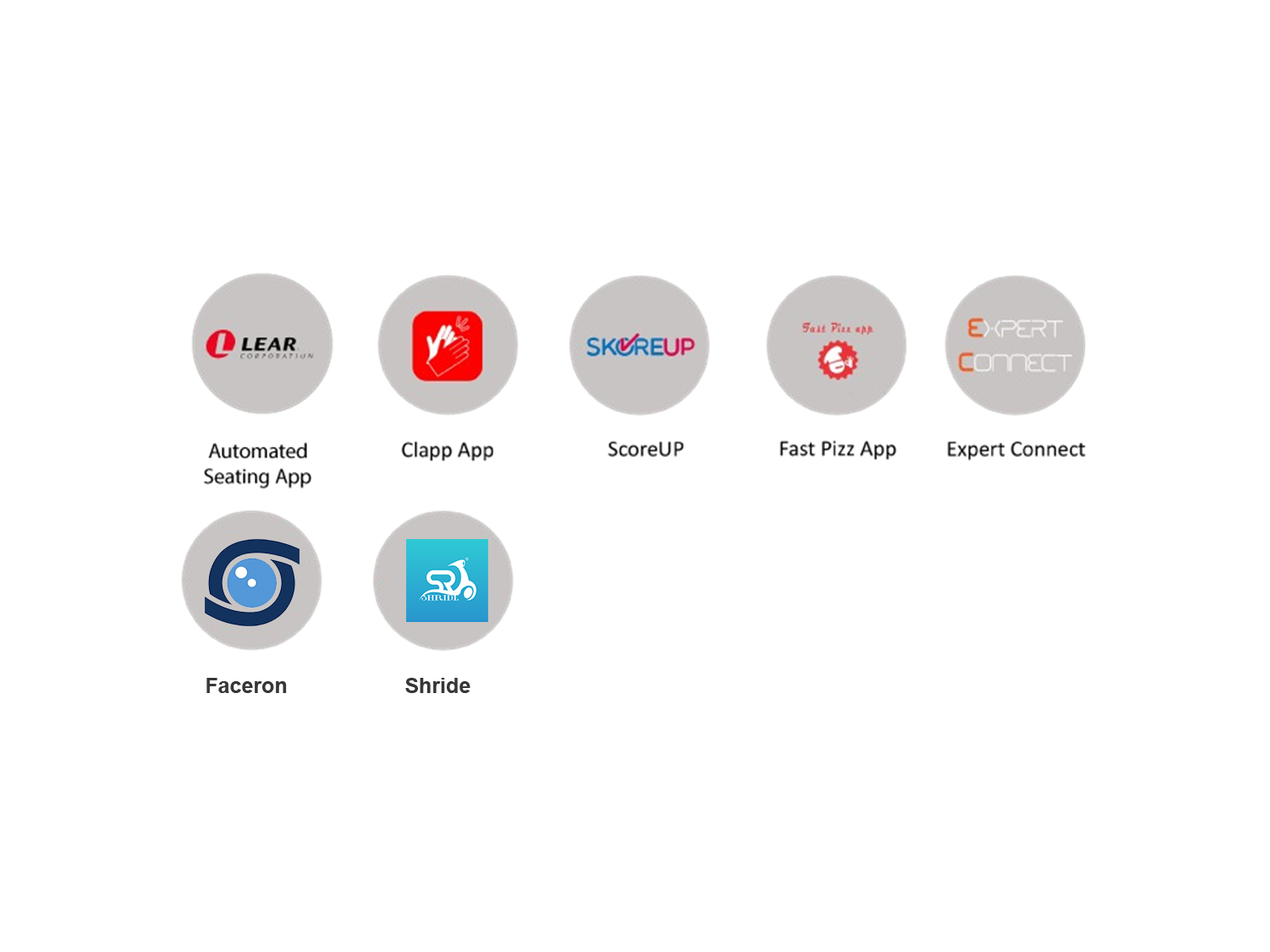 We have experience in working with fortune 500 clients.


Please find few of our clients below:
Reach Us